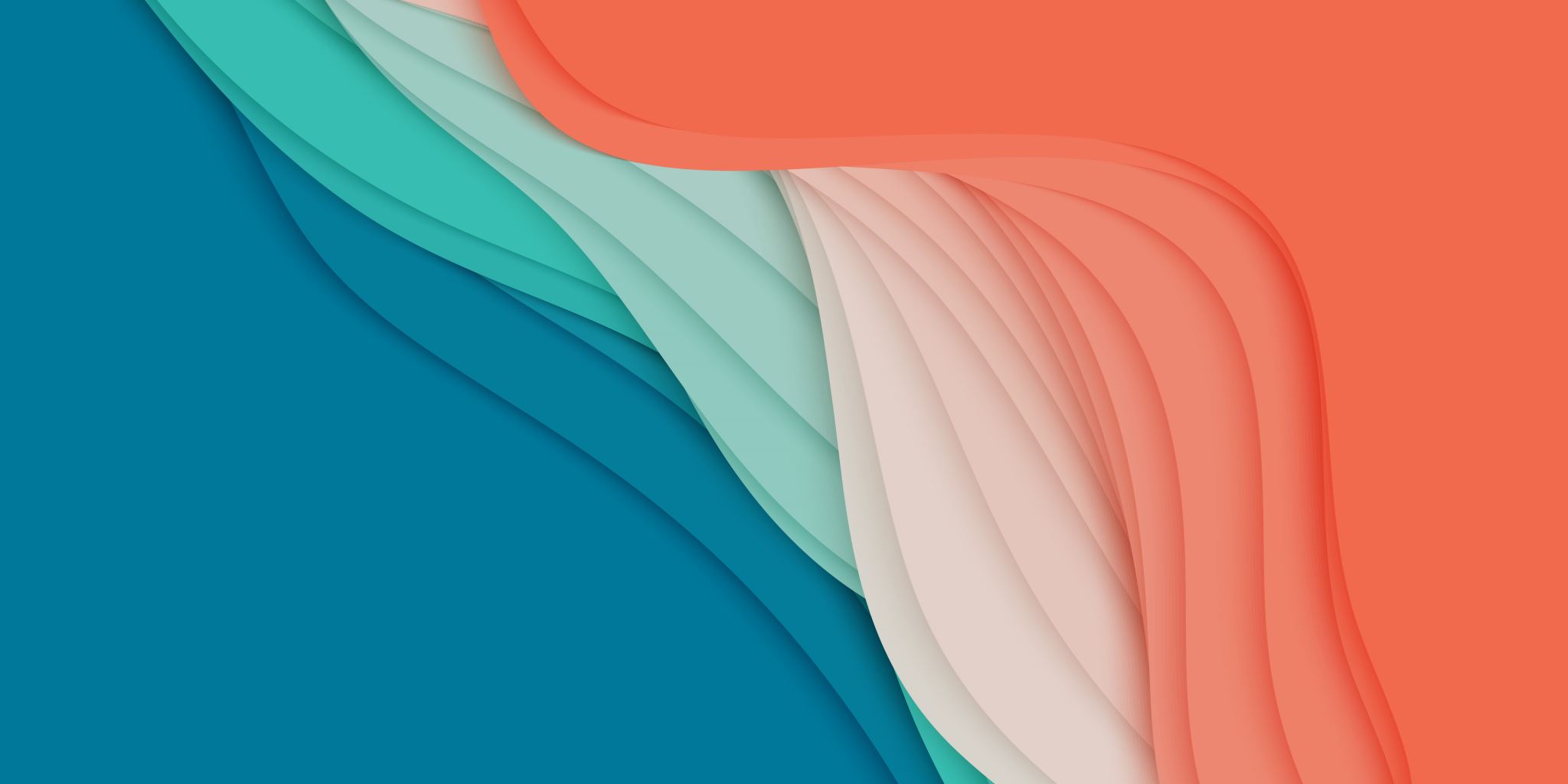 A Just Culture
Ashley McGuire, RN
NU350 Professional Roles
March 10th, 2023
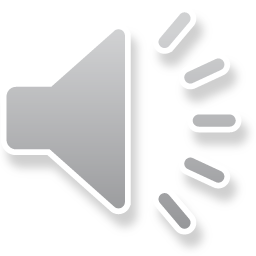 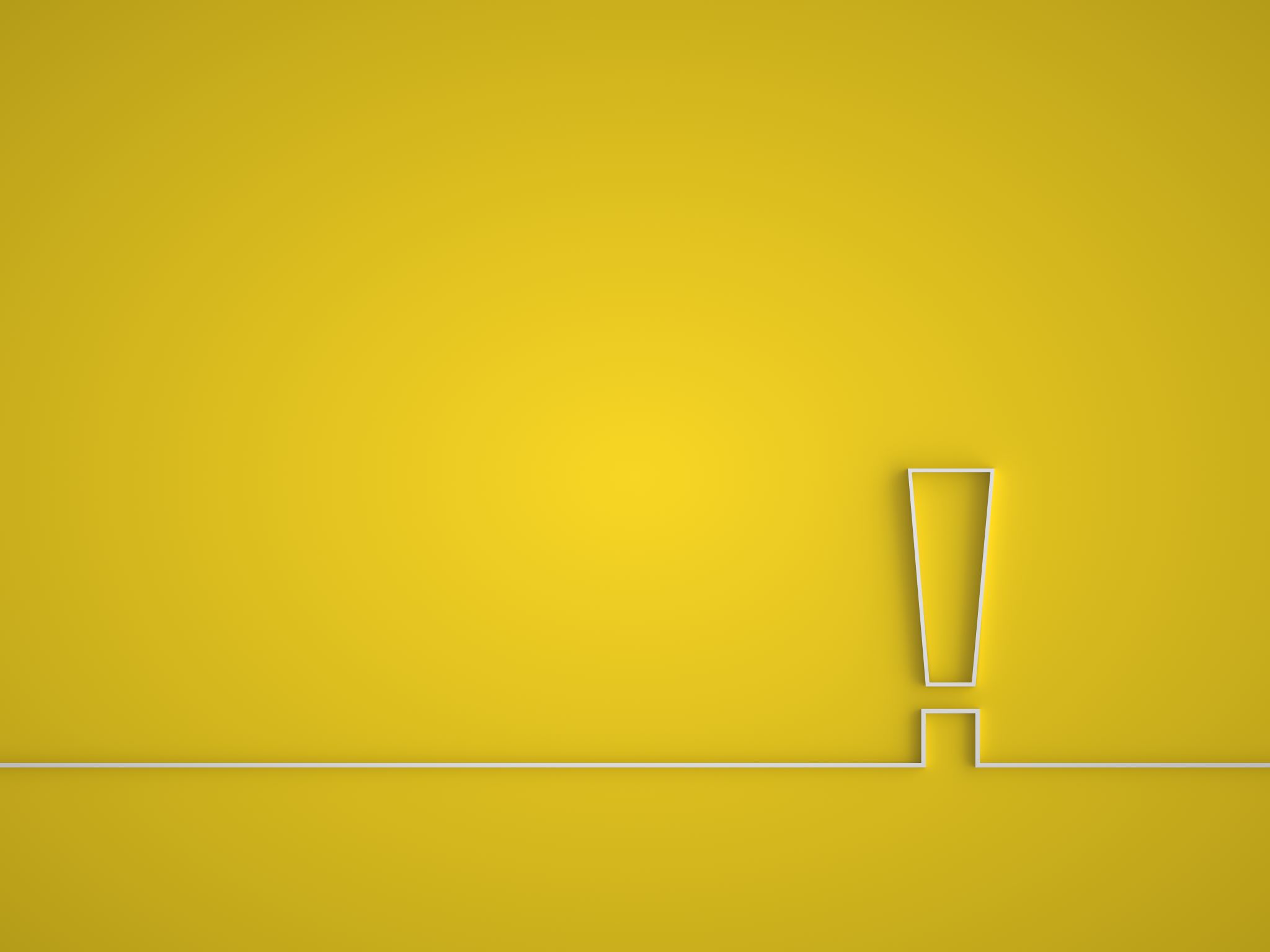 The Error
The patient was a 71-year-old woman who was 48 hours prior to receiving a life-saving heart surgery with a blood pressure of 81/50. Her prior blood pressure readings were 131/70 and above.

Metoprolol 25 mg and Losartan 100 mg was prescribed, so I notified the hospitalist as my nursing judgement told me to hold both medications. However, I was instructed to give the Losartan and hold the Metoprolol for the upcoming procedure.

Blood pressure was monitored extensively, but it tanked to 50/20, so the patient was treat-teamed, transported to the cath lab for a Swanz-ganz catheter placement and expired on the table.
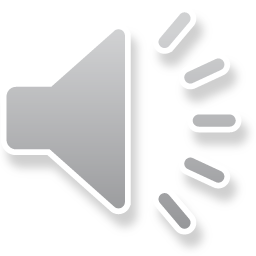 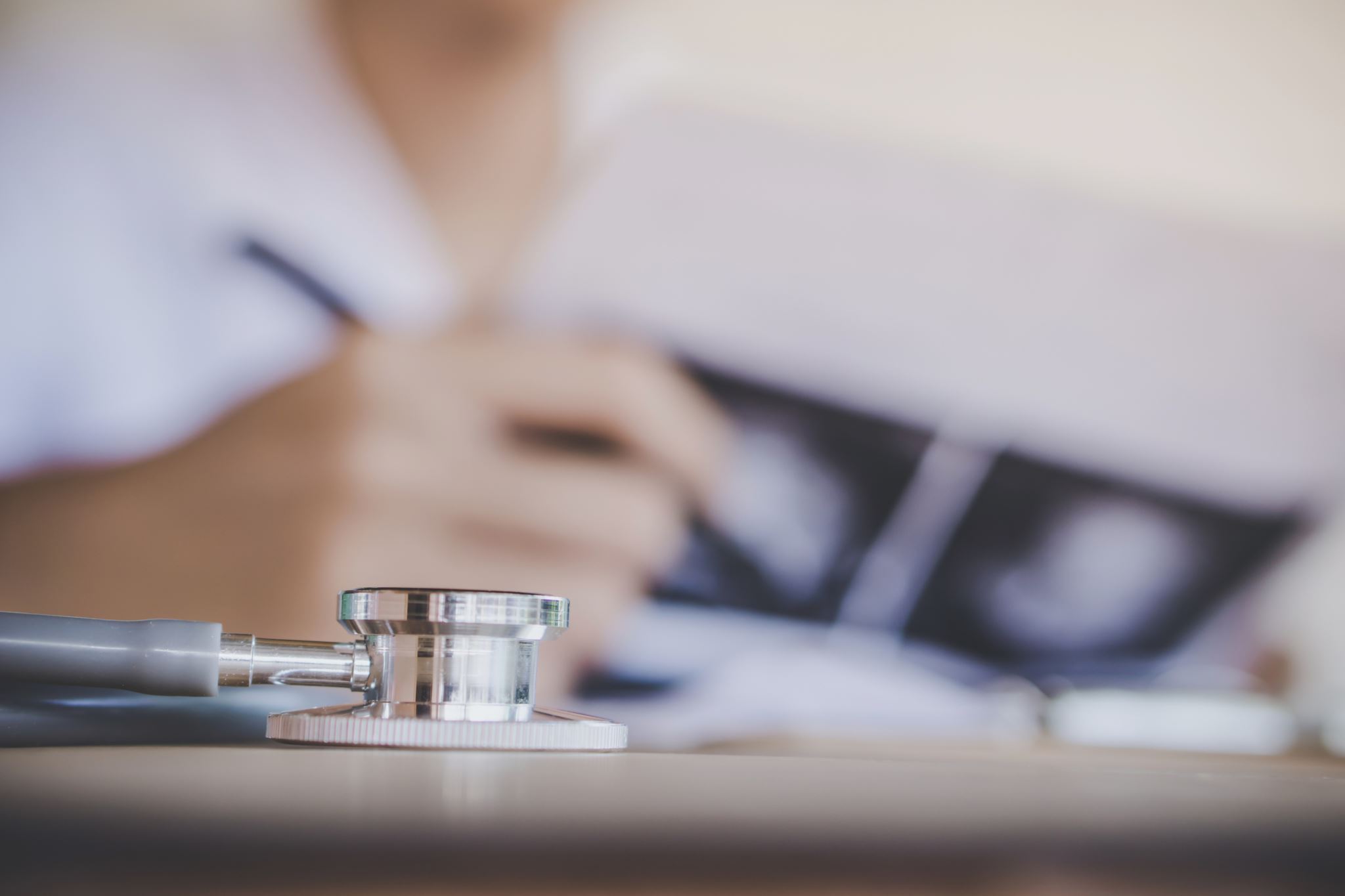 The Real Impact
The error of improper medication administration and lack of adequate physician assessment resulted in the death of a patient and effects of emotional turmoil on me as the nurse.
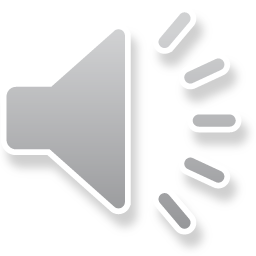 Patient Outcomes
The patient should have received the life-saving mitral valve procedure two weeks prior to the incident before the condition escalated.
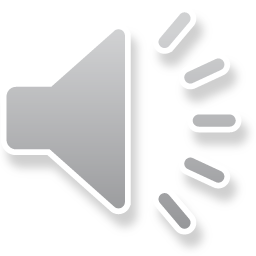 Personal Insights
I was accused by the nurse practitioner directly in front of the family of the patient for the outcome, yet the family still hugged me and said I was a wonderful nurse as well as being personally called by another nurse practitioner to compliment my work.
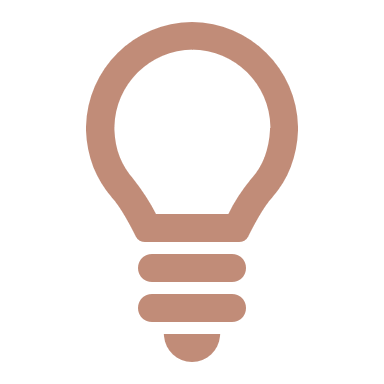 My emotions:
 
Fearful

Saddened

Angry

Grateful for my colleagues
What I learned:

Teamwork matters 

Trust nursing judgement

Medication side effects versus patient condition should be weighed to minimize risk of harm.
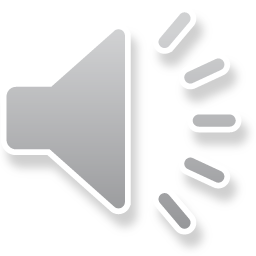 The systematic approach to the error
I was so thankful for the justice and fairness that the patient’s family and other nurses showed me during this situation, they knew that this was not my fault and did not blame me for the human error made by the hospitalist. The doctor was also shown mercy instead of being assigned blame through the “Just Culture” mentality of the organization and was refreshed on the FMEA, or failure modes and effects analysis that could have prevented the error.
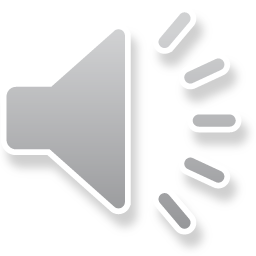 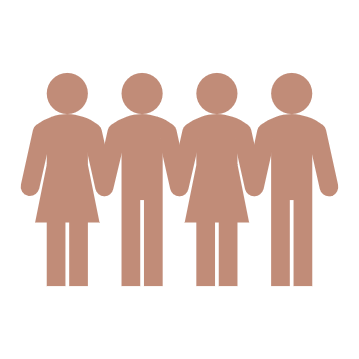 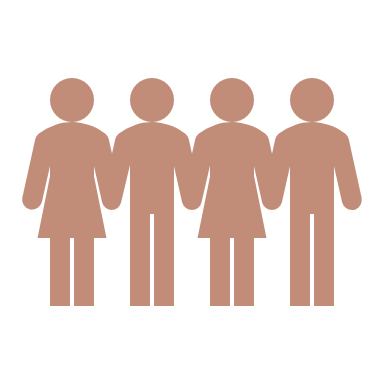 A Just Culture
A Just Culture is where we are seen as only humans, so pure human error is subject to being freely admitted and reported without the fear of punitive action with the exception that an organization does uphold the right to institute some form of discipline in cases of direct negligence. This sets performance expectation with the possibility of learning from error (Bromiley, 2020). A Just Culture redefines what justice means within an organization (Marx, 2013). This will help change the rate of mistakes while acknowledging that we are only human beings.
(Marx, 2013)
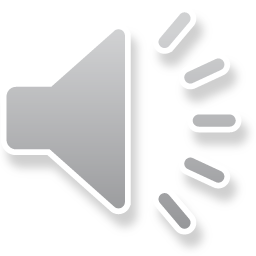 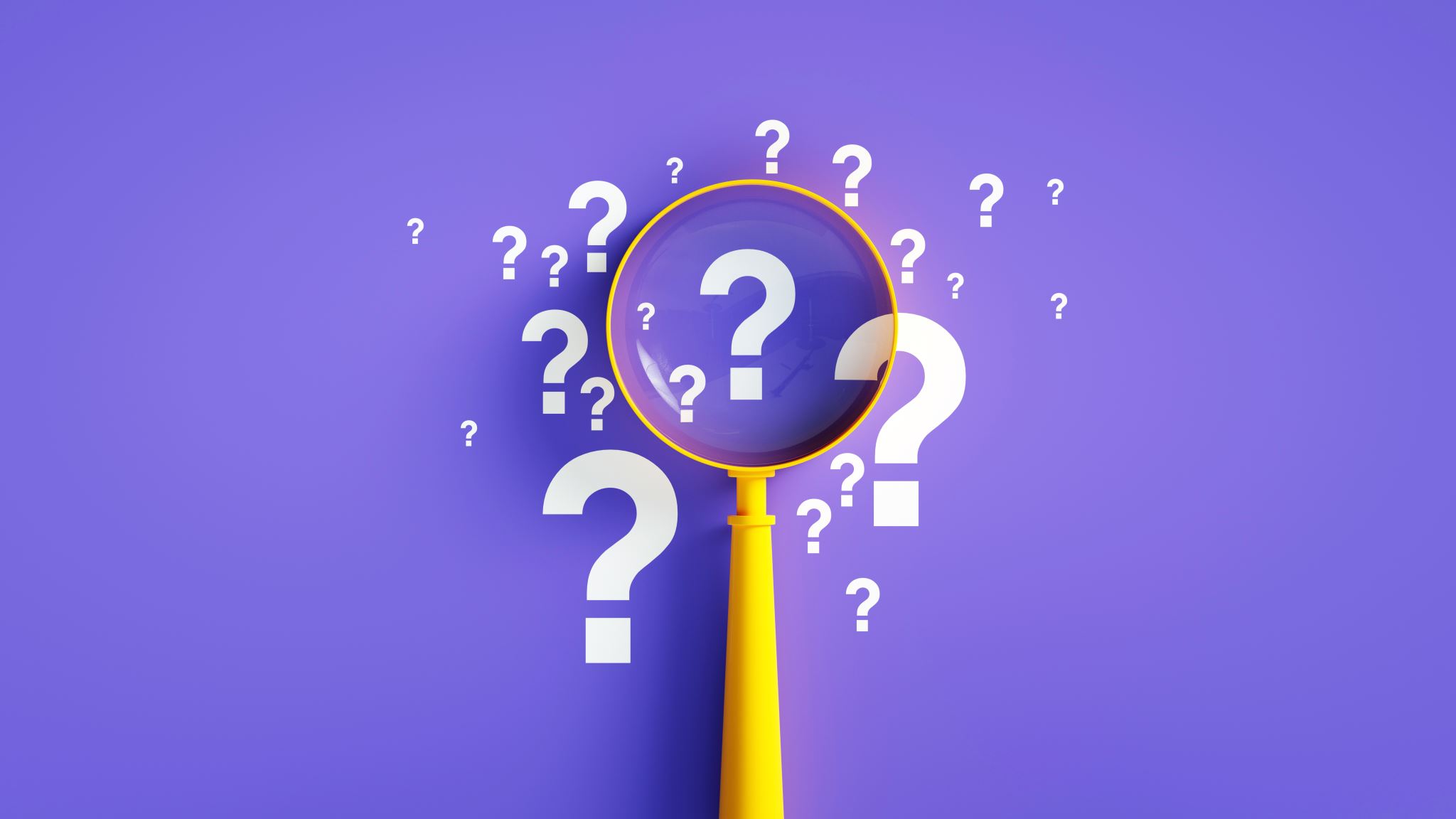 FMEA (Failure Modes and Effects Analysis)
FMEA is a systematic, driven method to assess how a process might fail coupled with evaluating the impact to discover what changes are imperative to the current process in place.
Organizations use FMEA to evaluate processes for plausible failures and to prevent them by improving the processes proactively instead of reacting to adverse events after failures have already happened. The idea of prevention could reduce risk of harm to both patients and staff. FMEA is especially useful in evaluating a new process prior to implementation and for assessing the impact of a proposed change to a process that is already in place. 
(FMEA tool: IHI, n.d.)
Failure modes 
(What could go wrong?)

Failure causes 
(Why would the failure happen?)

Failure effects 
(What would be the consequences of each failure?)

(FMEA tool: IHI, n.d.)
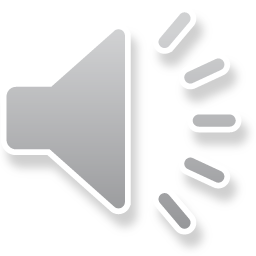 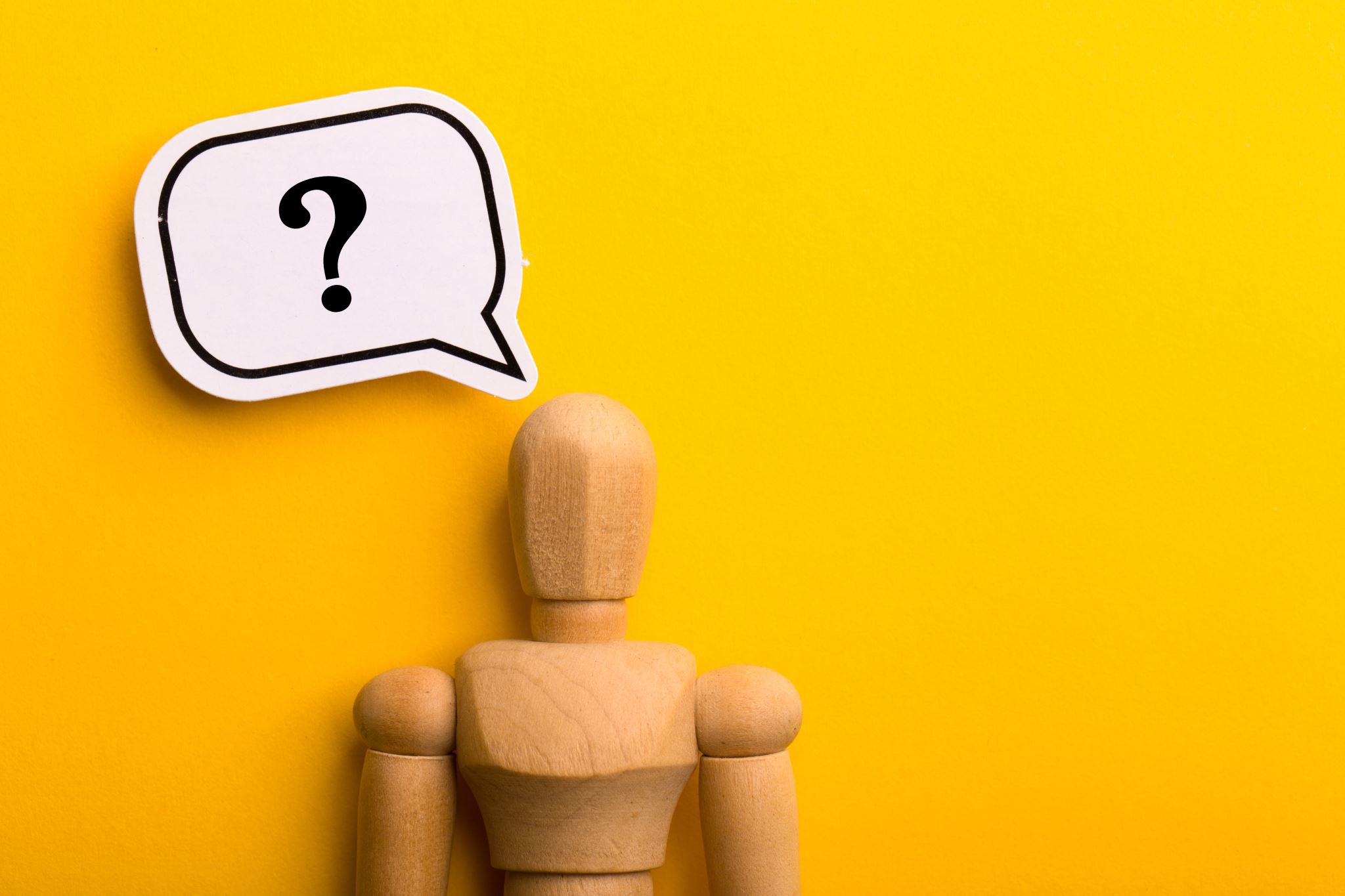 How the culture was just and possible error prevention strategies
“Just Culture” was in the lack of blame with the acknowledgement that the physician is only human and that I was only listening to authority.
Fair treatment occurred because there were no repercussions for my treatment involving extensive blood pressure monitoring and prompt transfer.
Nobody expected the physician to be perfect, but they did acknowledge the reality that the physician was accountable and that the method of treatment in this scenario would need to be corrected. 
The physician’s choice to implement this treatment of 100 mg of losartan in the presence of a blood pressure of 81/50 influenced the outcome of fatality.
Error prevention:
Risk of harm versus procedure success should have been evaluated prior to orders.
Prompt treatment, getting the procedure sooner would have prevented the critical decision of medication administration. 
Possible consequences of dropping the already low blood pressure should have been assessed because holding the metoprolol and losartan would have prevented the pressure drop.
Even though I was treated with justice, I felt like a “second victim” because I had troubling memories, anger towards myself, embarrassment, guilt, and lasting sleep difficulties from this death.
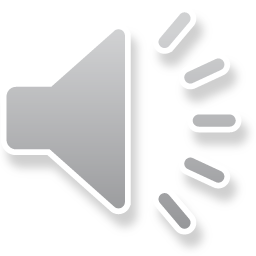 Second Victim
Second Victim symptoms are the result of a traumatic patient event in the acute setting that can include near misses, patient adverse events, deaths, provider mistakes, or any event that leads to significant mental stress on the part of the provider.
Symptoms:

Troubling memories
Anxiety/concern 
Anger toward themselves
Regret/remorse 
Distress 
Fear of future errors
Embarrassment 
Guilt
Sleeping difficulties
(Sachs et.al, 2022)
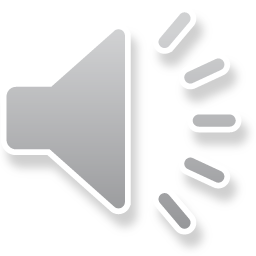 Implementing change in practice
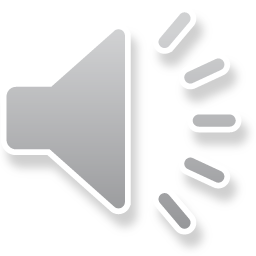 Conclusion
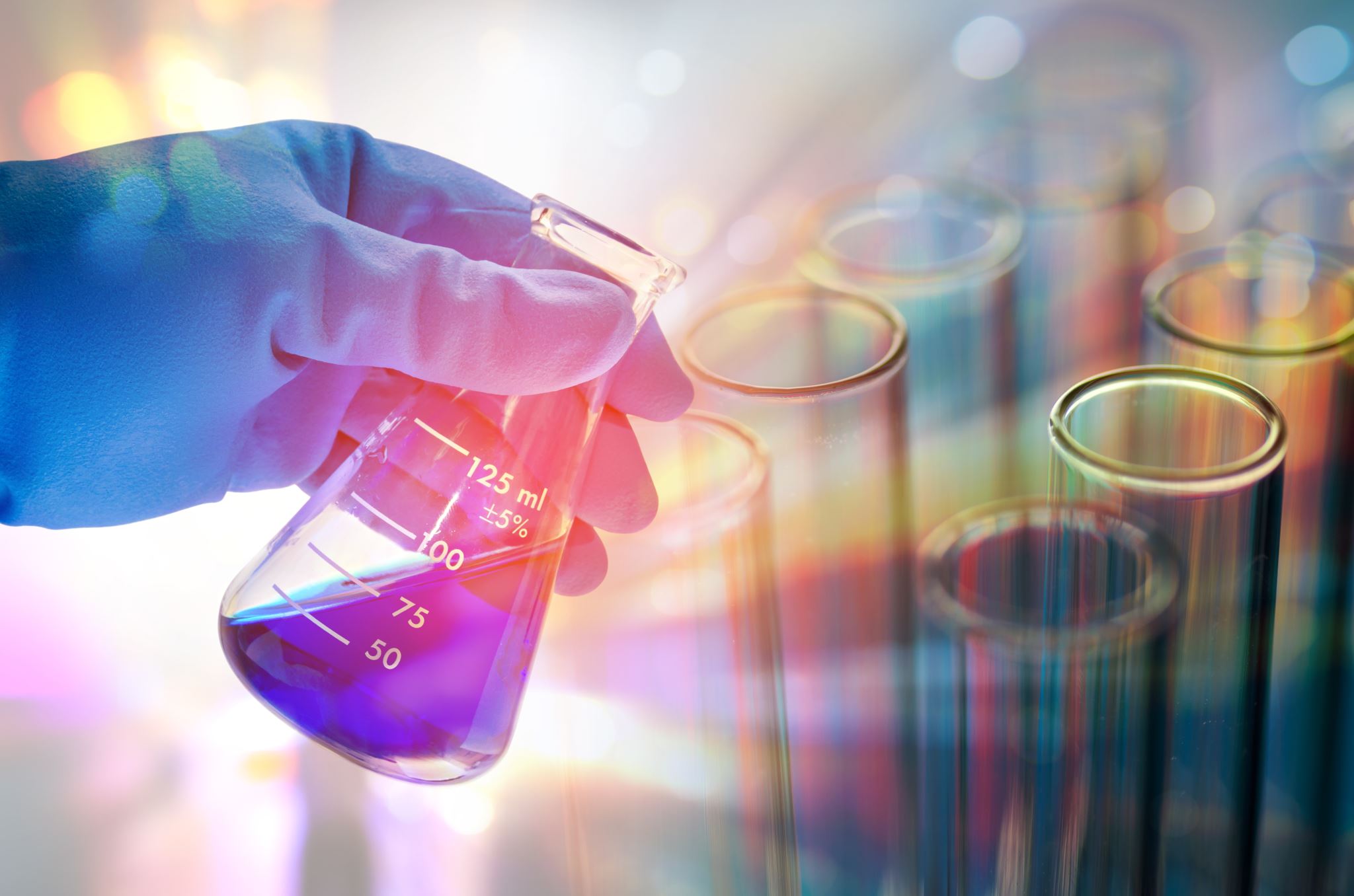 From the error of my patient’s death from improper medication administration and a delay in treatment, I learned to trust nursing judgement, medication side effects versus patient condition should be weighed to minimize risk of harm, and that teamwork matters. 
The meaning of a “Just Culture” was shown by my organization because they viewed the mistake as purely human on the part of the physician and perfection not being an expectation. The physician freely admitted the mistake and was open to changing future practice.
To prevent the error using FMEA, risk of harm versus procedure success should have been evaluated prior to orders, prompt treatment of getting the procedure sooner would have prevented the critical decision of medication administration, and possible consequences of dropping the already low blood pressure should have been assessed because holding the metoprolol and losartan would have prevented the pressure drop.
The second victim mentality that comes from a traumatic care event is a reality, but it can be used to implement change in practice.
Every healthcare professional will have regrets and be remorseful about something during their career, but the silver lining is that mistakes make room for learning. We are all human and can not live through this life without error, but we can always improve by implementing change.
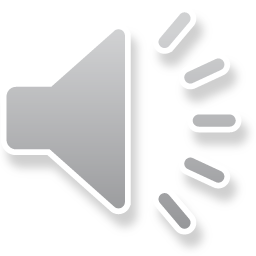 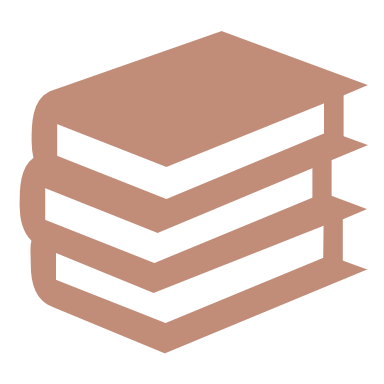 References
Bromiley, Martin. What is a “just culture”? (2020) Retrieved March 7, 2023, from https://www.youtube.com/watch?v=QwWnL2uvtaI

Failure modes and effects analysis (FMEA) tool: IHI. Institute for Healthcare Improvement. (n.d.). Retrieved March 7, 2023, from https://www.ihi.org/resources/Pages/Tools/FailureModesandEffectsAnalysisTool.aspx 

Marx, David. Introduction to The Just Culture (2013). Retrieved March 7, 2023, from https://vimeo.com/64602264

Sachs, Carolyn J, Wheaton, Natasha. Second Victim Syndrome. (2022) Retrieved March 8, 2023. from: https://www.ncbi.nlm.nih.gov/books/NBK572094/